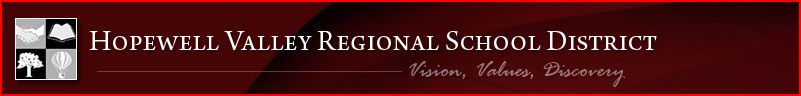 Presentation of Learning
Summer Leadership Institute 2011
Members Present
Mary Yeomans
Michelle Hamilton
Nick Johnson
Katie Santini
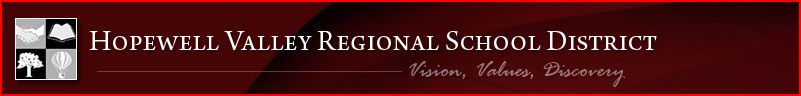 Thinking about the Past (Year 1: 2008 - 2009)
Participated in 6 days of PLC Training

 Examined the Atlas of Scientific Literacy

 Chose a strand that supports district goals 

 Read and discussed journal articles and one book     	related to writing in science

 Met monthly to continue conversation and plan next steps

 Visited middle and high school science classrooms
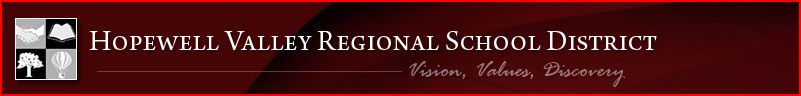 Thinking about the Past (Year 2: 2009 - 2010)
Added a high school member (Nick Johnson)

 Continued to meet monthly

 Instituted 3 school-based PLCs

 Created pre- and post-assessments                                     to track student progress in                                        scientific literacy

 Attended 5 days of PLC Training

 Attended state and national science conventions

 Read several scientific literacy books
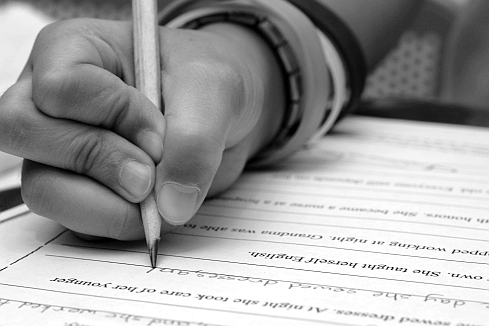 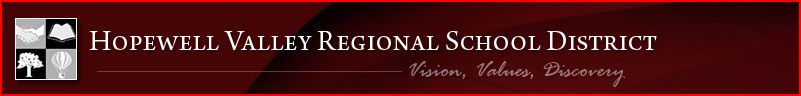 Thinking about the Past (Year 3: 2010 - 2011)
Professional Development was offered in district

 Added two new members (Katie Santini and Greg Hunter)

 Attended state science convention

 Continued PLC and Leadership Training

 Read and discussed The Essentials of Science and Literacy

 Altered the fractions miniBIM for presentation to administrators

 Creating a rubric to assess student science literacy

 Developing our own miniBIM . . .
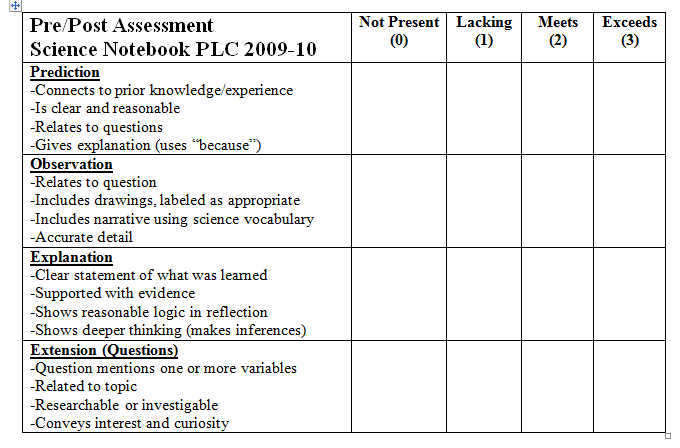 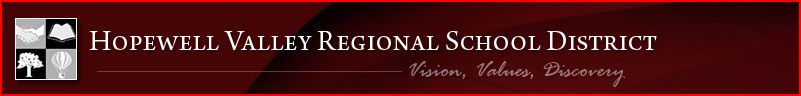 Imprint:
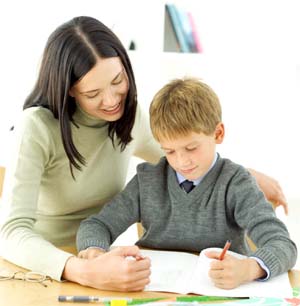 Writing has been infused in our                                    everyday science routines

 Assigned readings have sparked                                  deep conversations

 The value of vertical articulation
Impact:
150+ staff/administrators out of 400 have been “touched”

 Student writing, questioning and conversation in the science classroom has improved
- During year 2, students increased their scientific literacy score by 71%
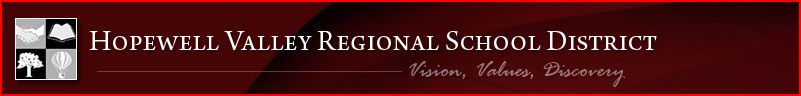 Envisioning the Future:
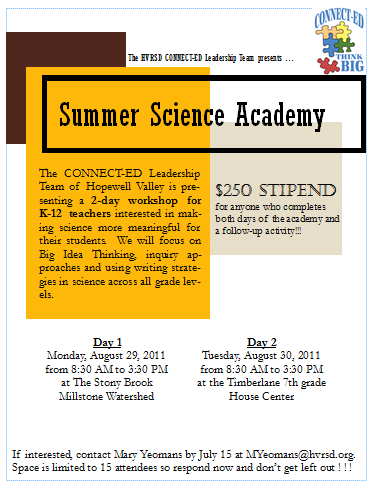 . . . our own Science Literacy miniBIM will be presented this summer in a 2-day Summer Science Academy

 Follow-up will be provided for attendees of the Academy

 Continue the PLC Leadership team

 Continue PD by reading and discussing another book

 Hope to encourage vertical articulation across all district PLC’s

 Apply to Phase III !!!